PIP Preparation for HP-III
HP-III Workshop and wrap-up meeting @ New Delhi
Feb. 4, 2015
Tentative budget allocations
PIP budgets requested by the IAs substantially exceed the availability of funds under HP3.  MoWR will provide budget allocations to IAs . Initial estimates of allocations were provided during the mission.
Step 1: Develop a full-scale PIP in line with the real needs for investment in WRIS/HIS infrastructure and services, keeping in view that building the optimal WRIS/HIS system is a long-term process and need not be fully completed during HP3.
Step 2: Derive from the full-scale desirable PIP a second, downscaled Priority PIP, matching the tentative budget allocations provided.
The Priority PIP aims to guide prioritizing state activities under the initial budget allocations, keeping in view State priorities in water management.
Budget allocations and timing
Budgets of agencies demonstrating good performance in project implementation can over time be increased based on savings from less performing agencies.  
Therefore, all agencies should make at least token budget allocations (as placeholders) for all budget lines of possible future importance, to facilitate future budget reallocations. 
It is recommended to divide the budget into two parts: 50% - 60% for year 1 -4 (stage 1: FY 2016-2019) and 40% - 50% for year 5-8 (stage 2: FY 2020-2023), reflecting the need to procure more cost intensive hardware during stage 1 of the project and the need to develop less costly water management tools , studies and programs in stage 2.
Allocations for project components
PIPs reviewed tend to focus on installing large numbers of expensive equipment (component A), building new offices and related facilities, and funding vehicles and incremental staff cost (component D).  
The goal of HP3 is to build capacity and tools, and to support data usage for improved water management (components B and C),  and insufficient importance has thus far been given to the utilization and application of data
Generally, allocations to components B and C need to be increased and costs under components A and D may be reduced accordingly.  
Tentatively allocations across components for new States could be in the range of:  40% for component A, 5% for component B, 15% for component C, and 40% for component D (usually some new buildings/offices are required). 
For the existing HP-I/II States the focus should be more on components C (including an extension of real-time networks for flood forecasting and other purposes) and less on component D,  e.g. 40% for component A, 5% for B, 30% for C and 25% for D.
Unit cost rates and staff cost
Incremental staff cost: Limit incremental staff cost mainly to the cost of temporary staff cost, with a focus on specialist staff such as IT experts and other professionals for data centres, chemists for laboratories, temporary data entry staff, etc.  
Filling-up vacancies of existing post cannot be funded.
As a rule of thumb, cost of incremental staff (sub-component D5.1) should not exceed 10% of the total budget. 
Unit cost rates:  Unit cost rates need to be reconciled with the rates prepared and distributed by the Bank’s team for guidance of the agencies.  One may deviate from these unit rates, if they are demonstrably unrepresentative for the State. 
Unit cost rates for individual international and national consultants are included in the unit rates.
Unit cost rates
Unit cost rates
AMC, taxes, contingencies and price escalation
AMC and insurance for new equipment: It has been decided to include two years warranty and 5 years mandatory AMC in the bid documents. The average period of AMC to be paid by agencies during the project period will be less than 5 years.
35% extra cost for O&M of the equipment (5 years @ average of 6% for AMC and 1% for insurance) is included in unit rates.
Extended warranty may be another option. AMC is part of the bidding document and contract, and costs of AMC may be added to the cost of ‘Goods’ instead of ‘Operation Cost’.
Taxes: For the purpose of budget estimation 12.5% is added for VAT/service taxes to the unit rates. 
Since basic cost are increased with 35% for AMC, only 1/1.35 = 74% of total cost are disbursed upfront, e.g. in year 2. Warranty will cover years 3 and 4 and AMC (0.35/1.35 = 26%) will be paid in years 5 and beyond. This 26% of the total cost thus needs to be allocated to years 5 to 8 (6.5% of total cost each year).
Contingencies and price escalation: Ten (10%) should be added for contingencies and price escalations “at the bottom” of the cost table.
Model PIP for a medium to large State
Model PIP for a medium to large State
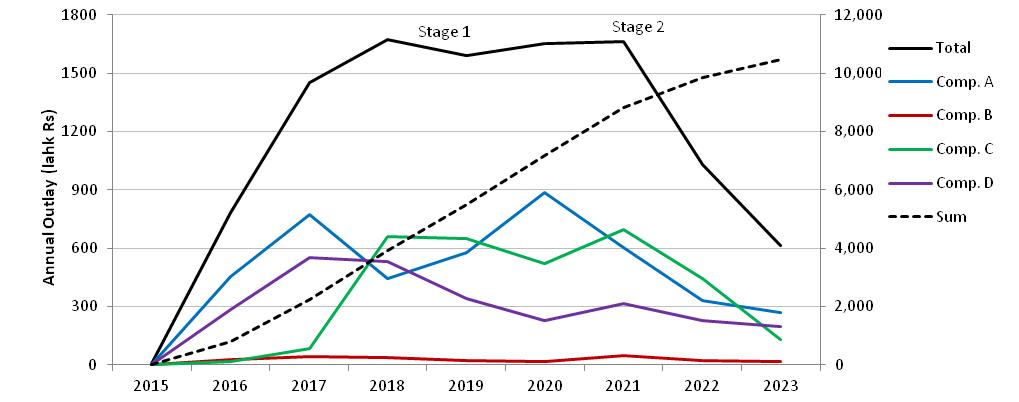